Doggie, doggie where’s your bone?Someone stole it from your home!Who has my bone?I have your bone!
4
4
4
4
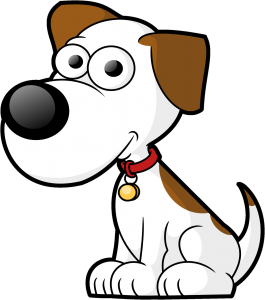 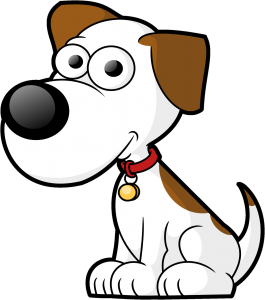 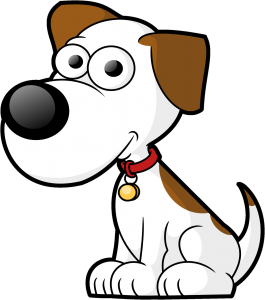 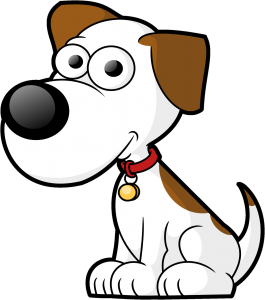 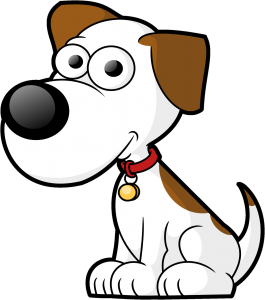 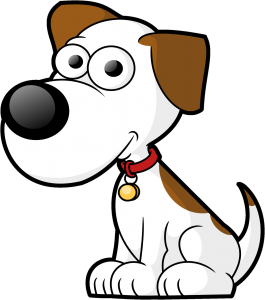 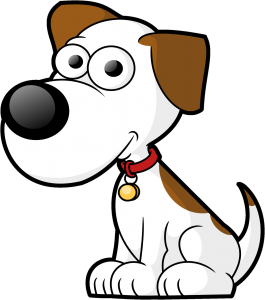 4
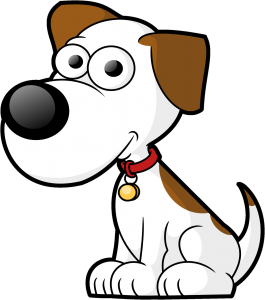 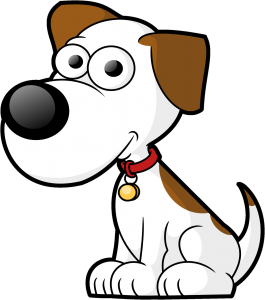 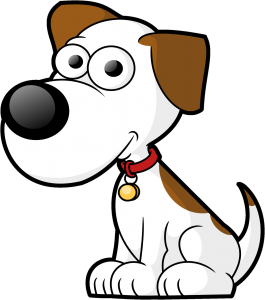 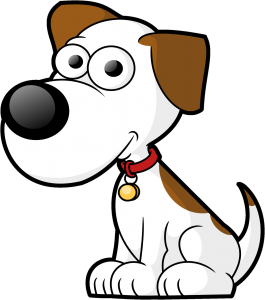 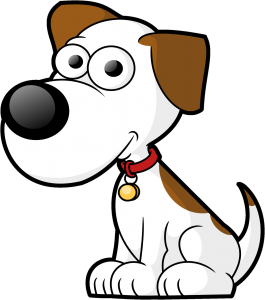 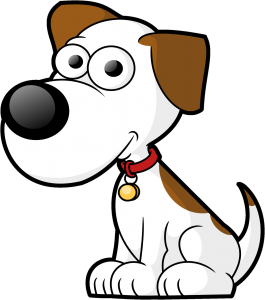 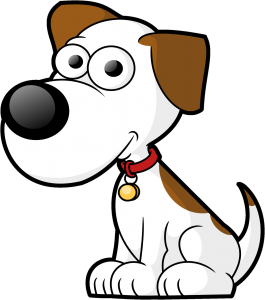 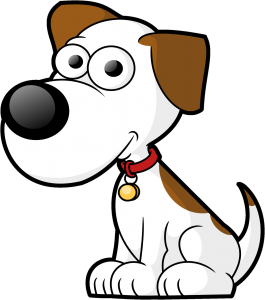 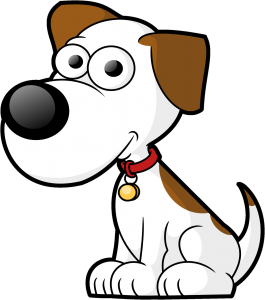 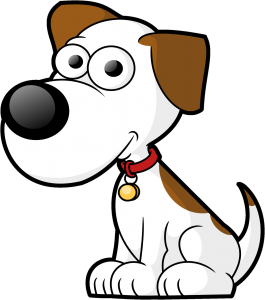 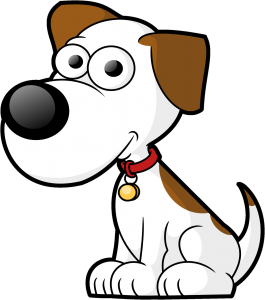 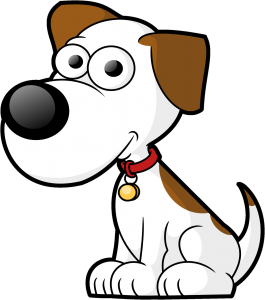 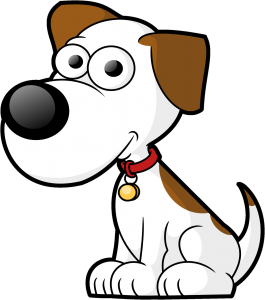 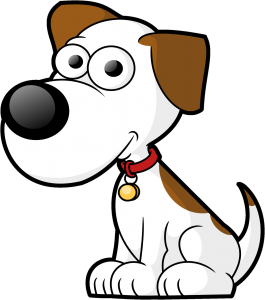 4
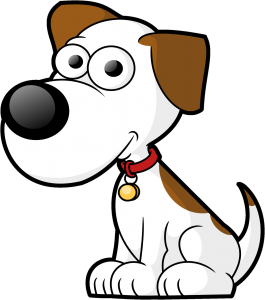 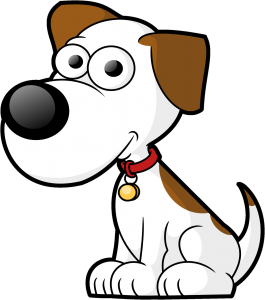 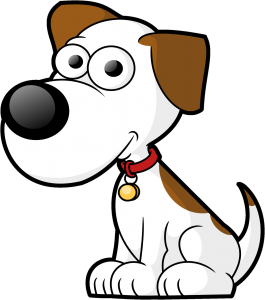 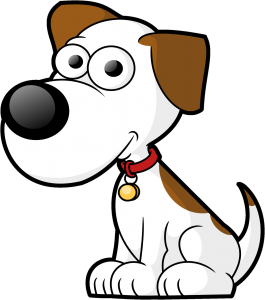 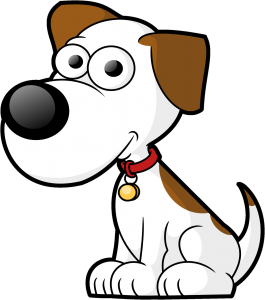 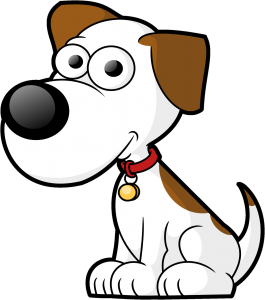 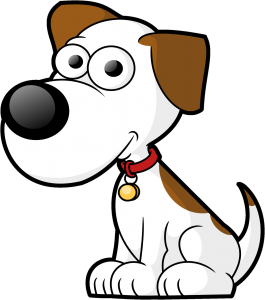 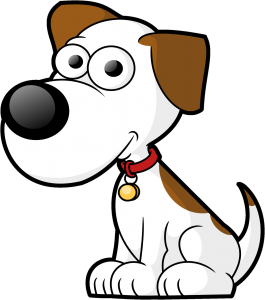 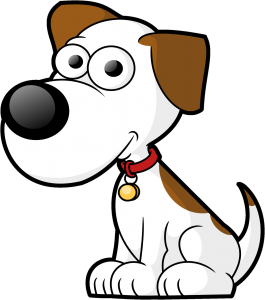 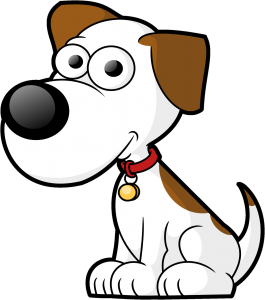 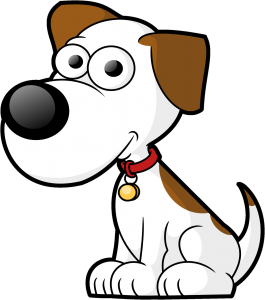 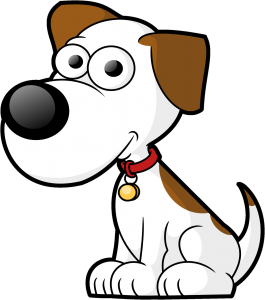 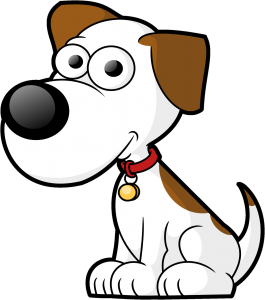 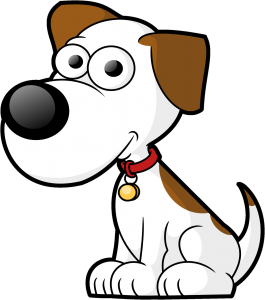 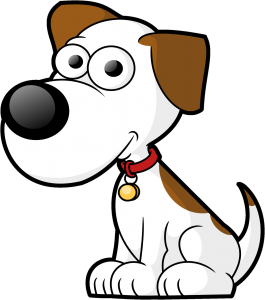 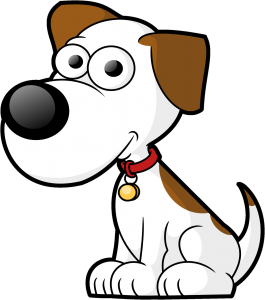 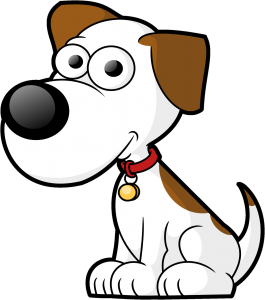 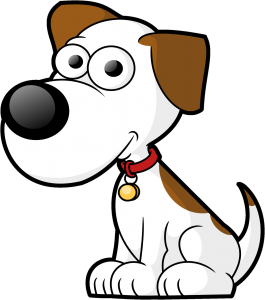 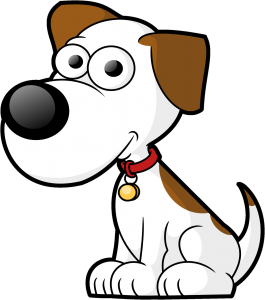 4
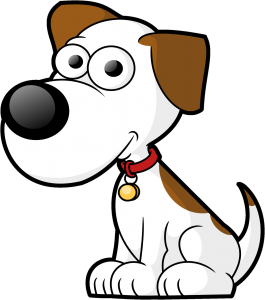 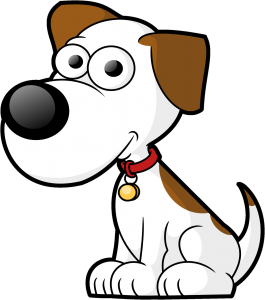 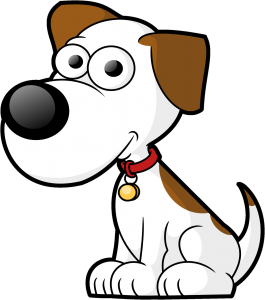 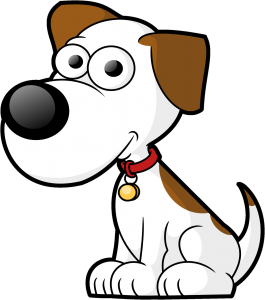 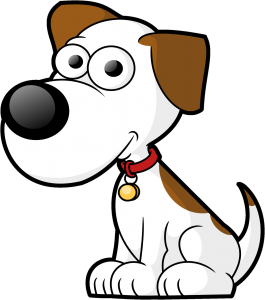 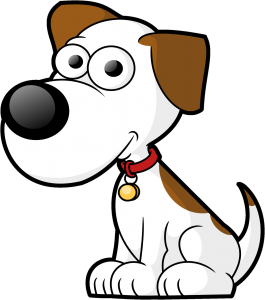 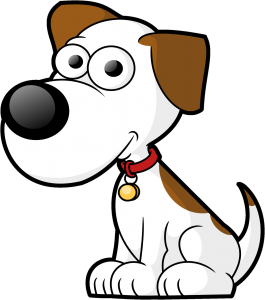 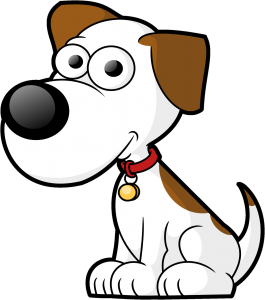 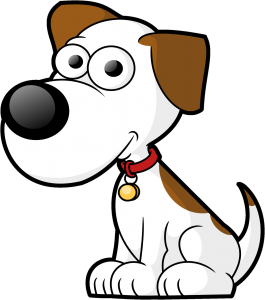 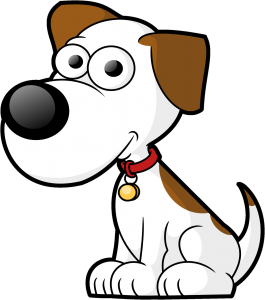 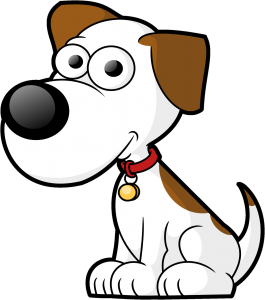 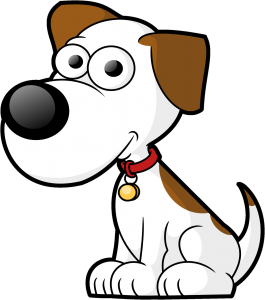 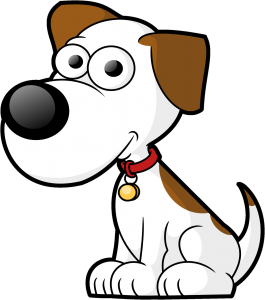 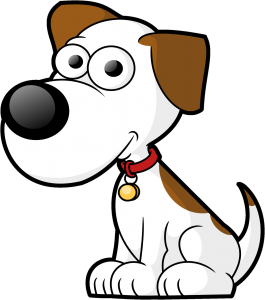 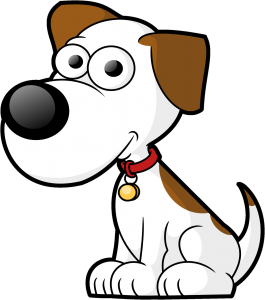 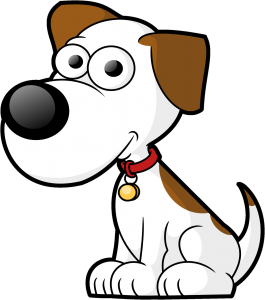 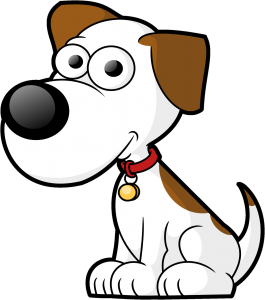 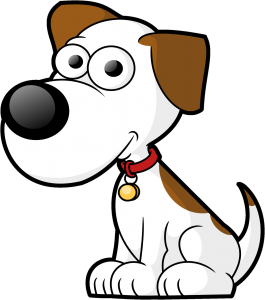 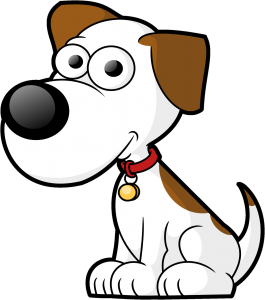 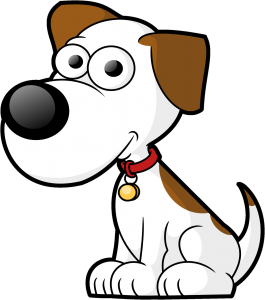 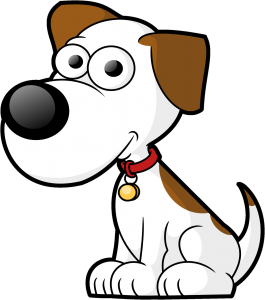 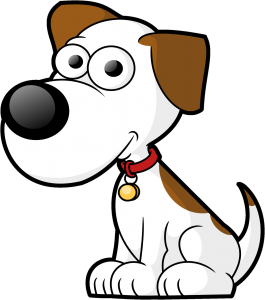 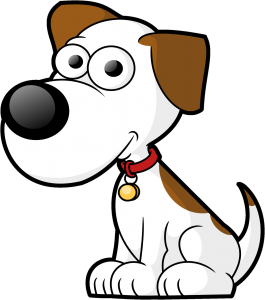 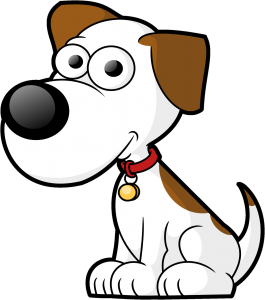 4
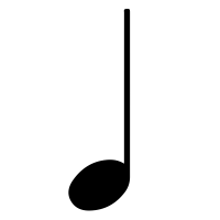 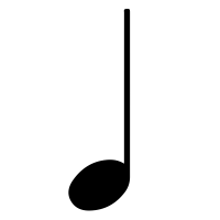 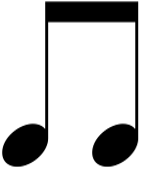 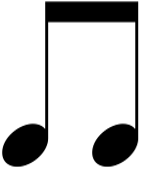 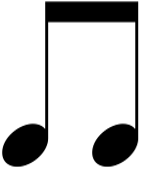 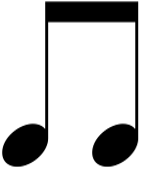 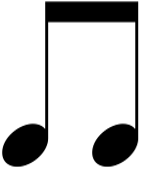 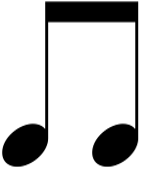 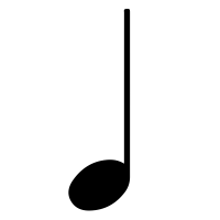 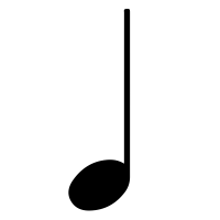 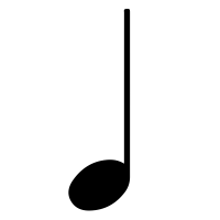 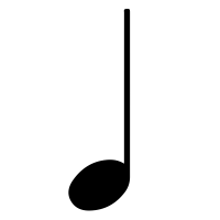 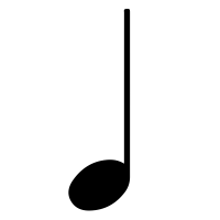 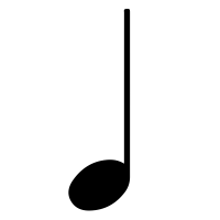 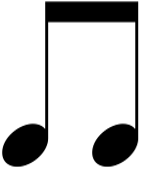 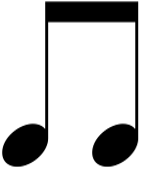 4
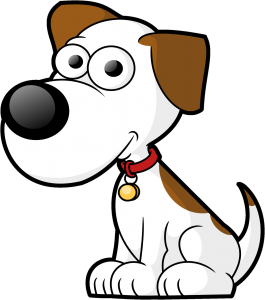 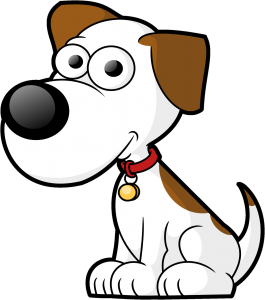 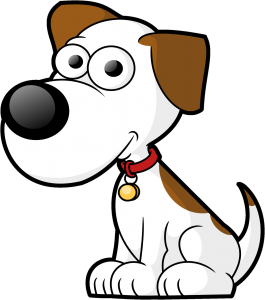 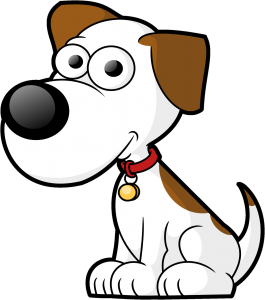 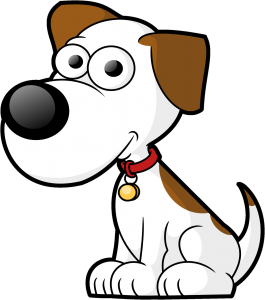 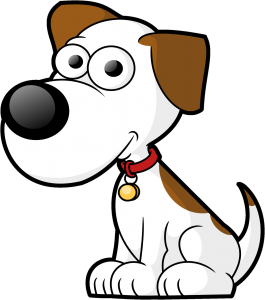 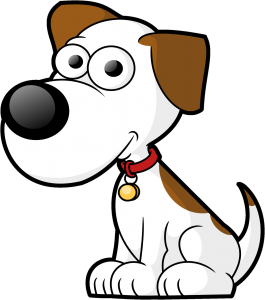 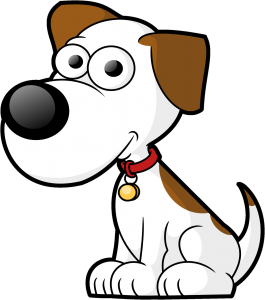 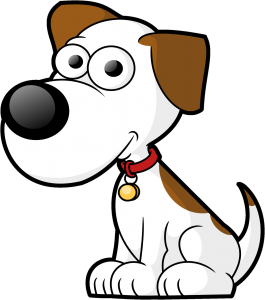 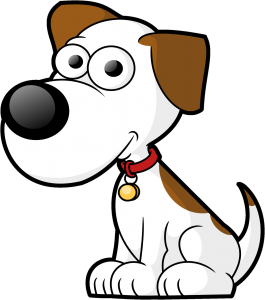 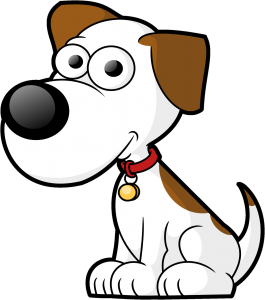 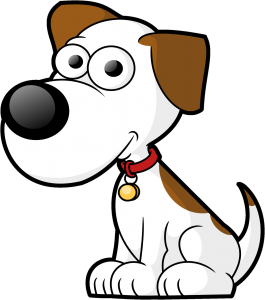 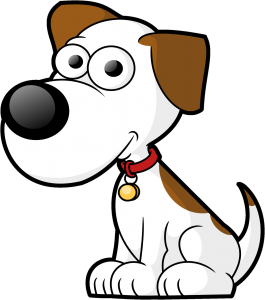 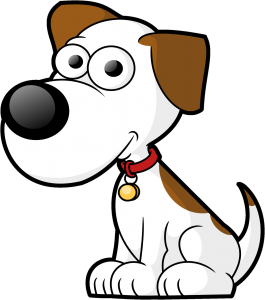 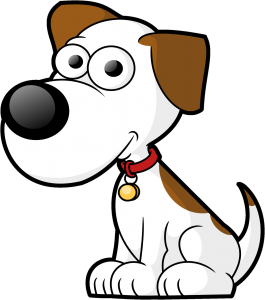 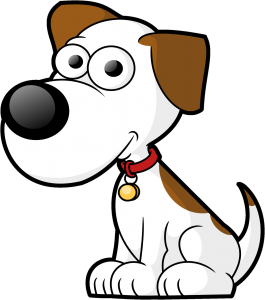 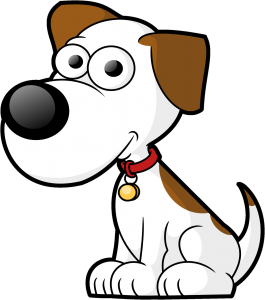 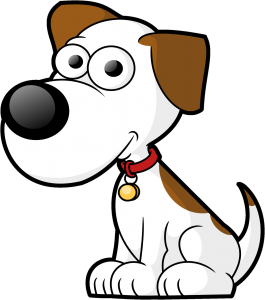 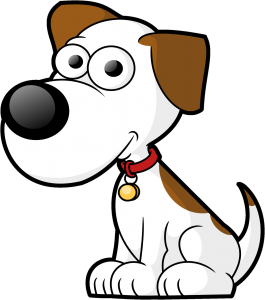 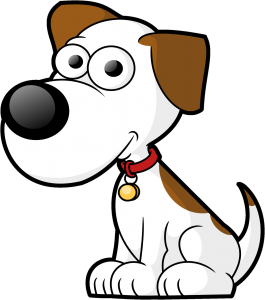 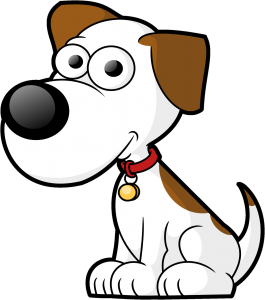 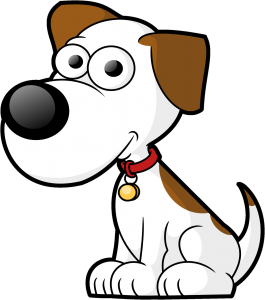 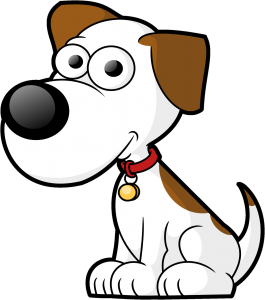 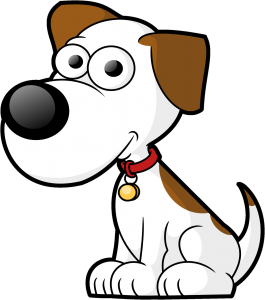 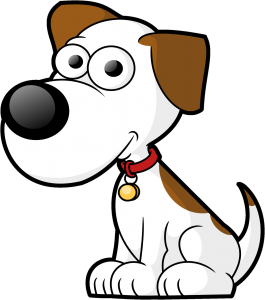 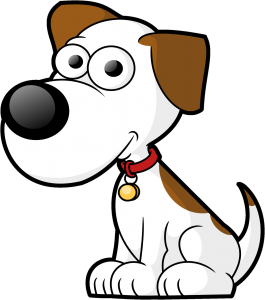 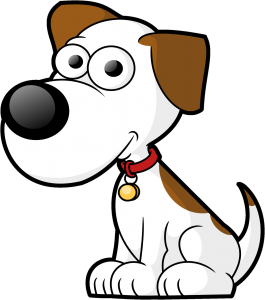 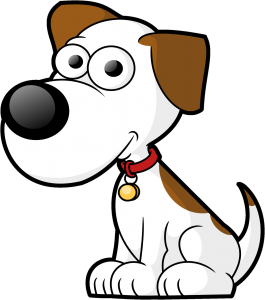 4
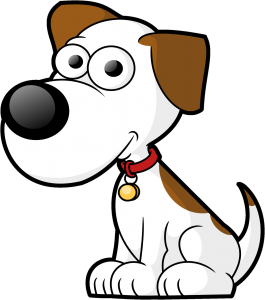 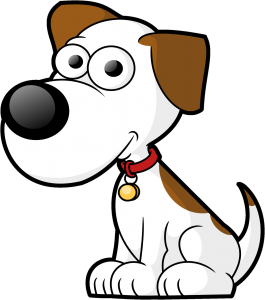 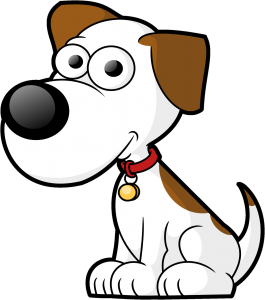 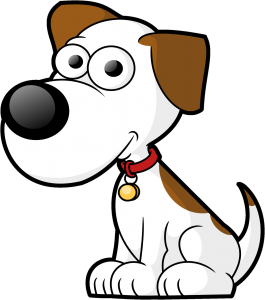 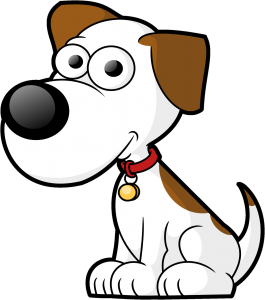 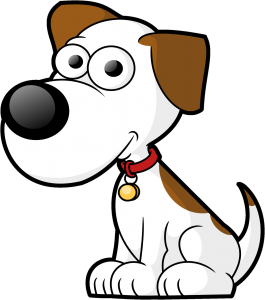 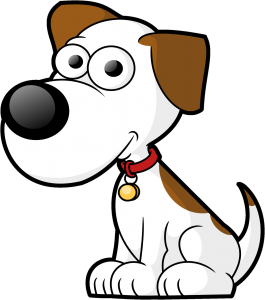 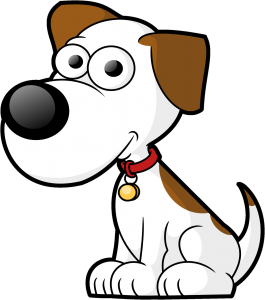 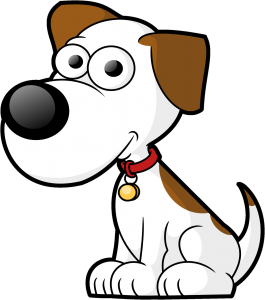 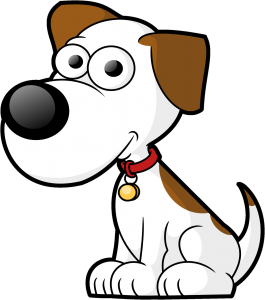 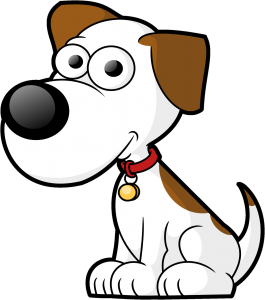 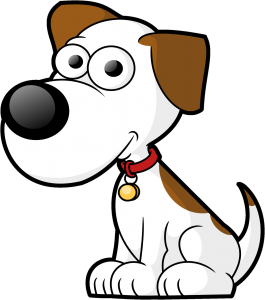 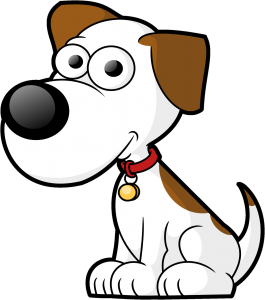 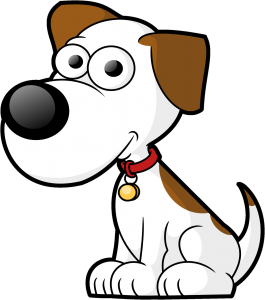 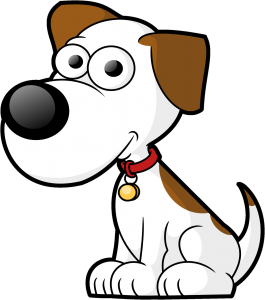 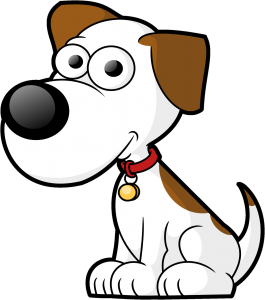 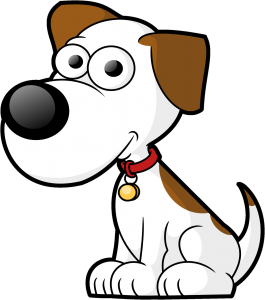 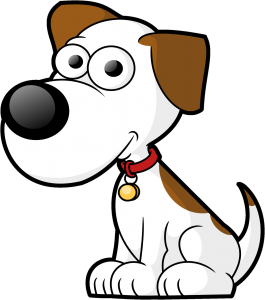 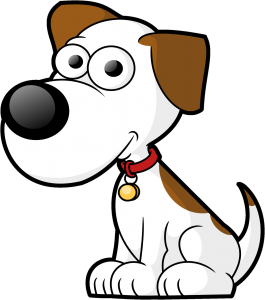 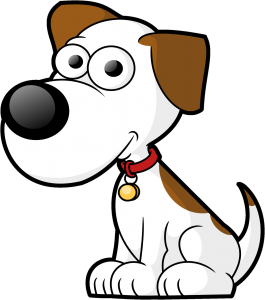 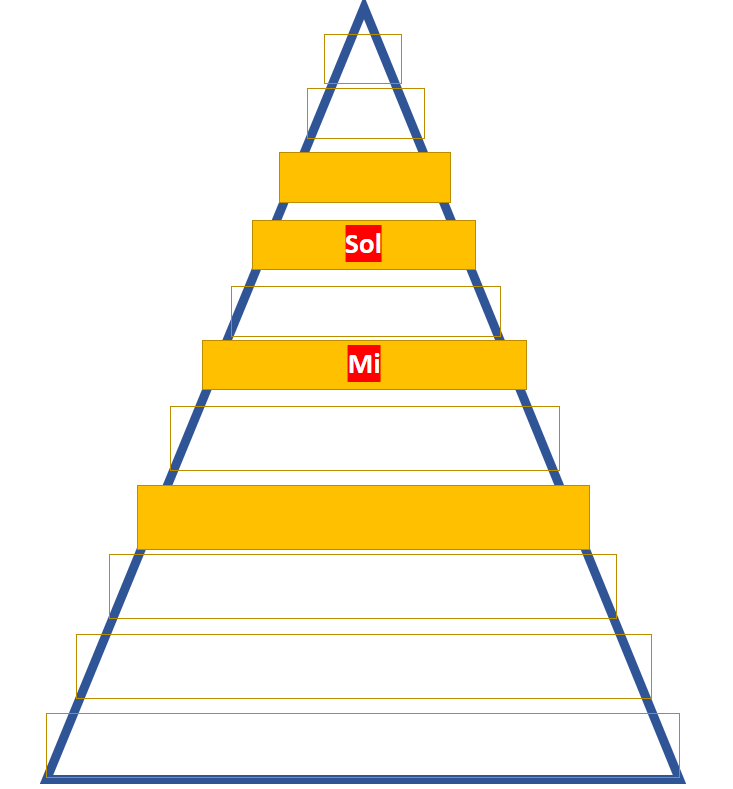 Which new note on Melody Mountain are we using?
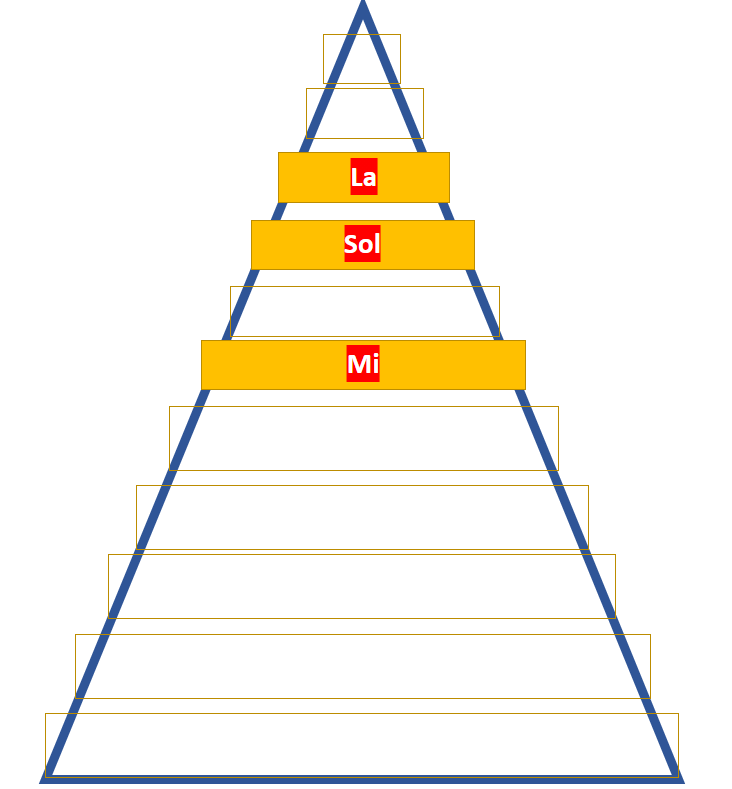 We are using ‘La’!
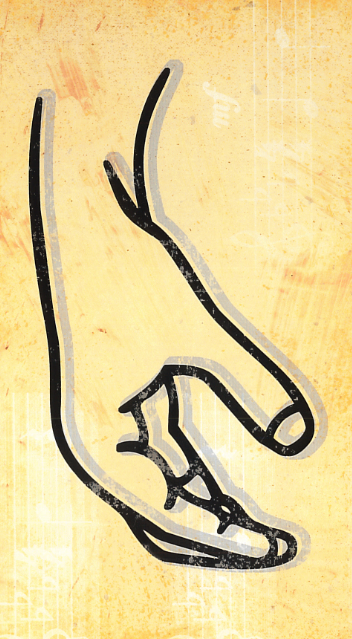 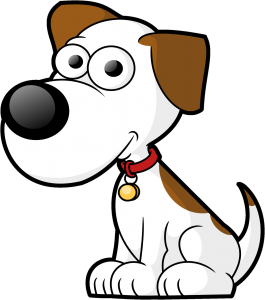 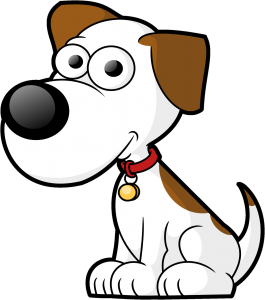 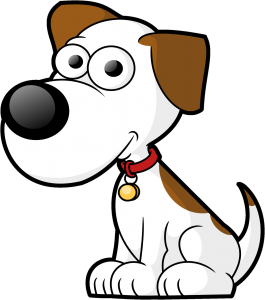 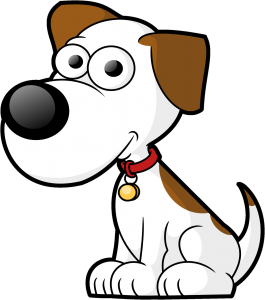 4
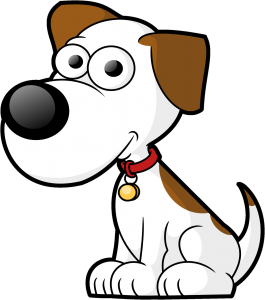 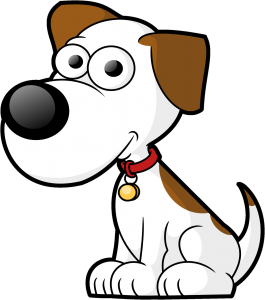 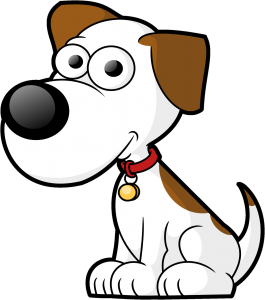 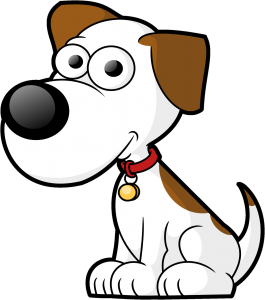 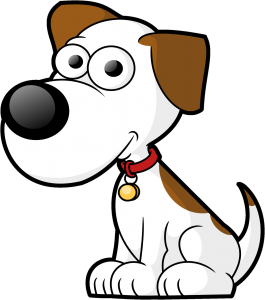 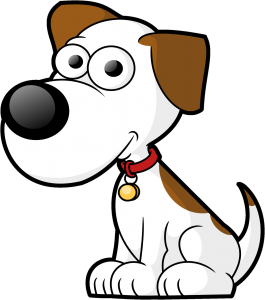 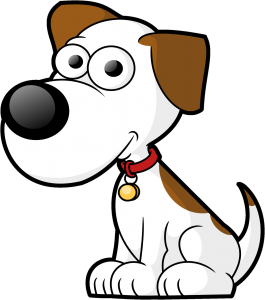 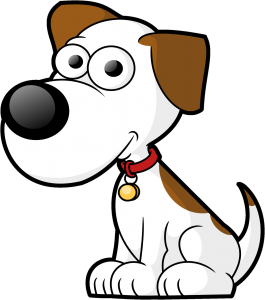 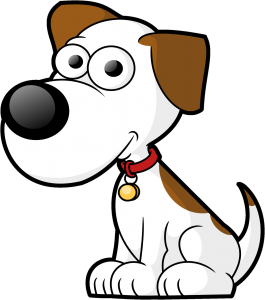 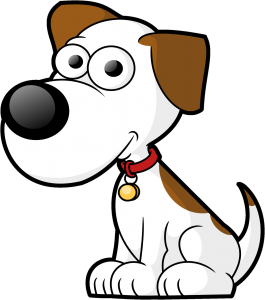 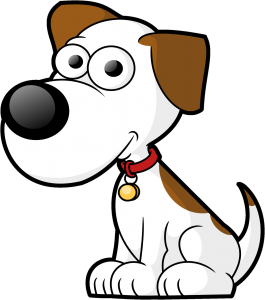 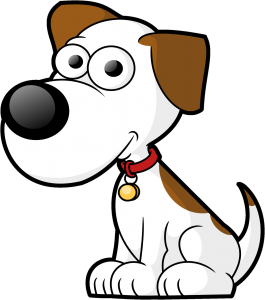 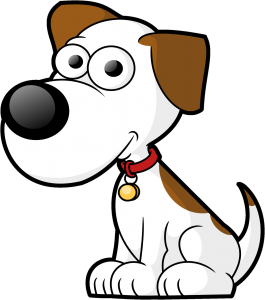 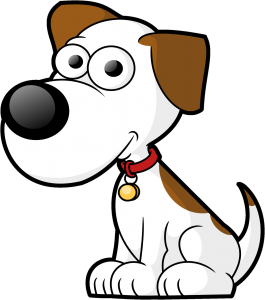 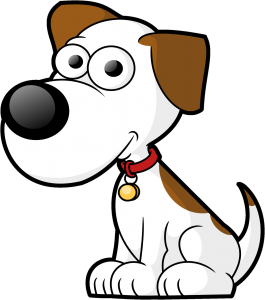 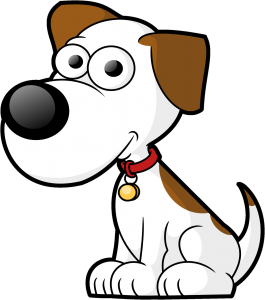 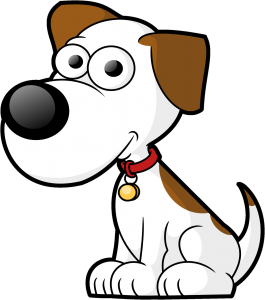 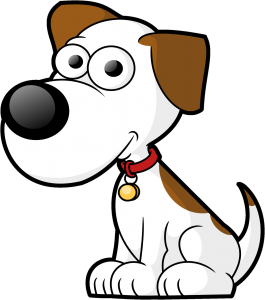 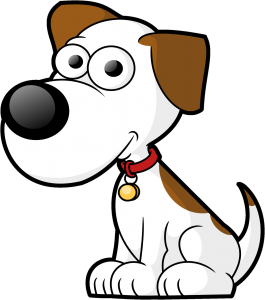 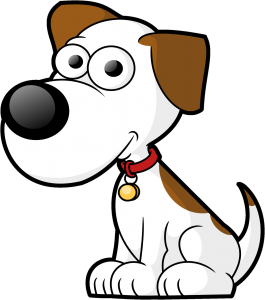 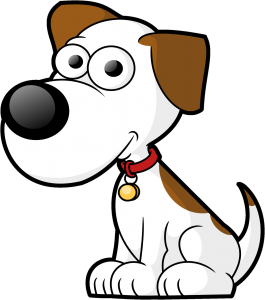 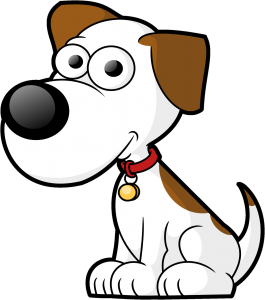 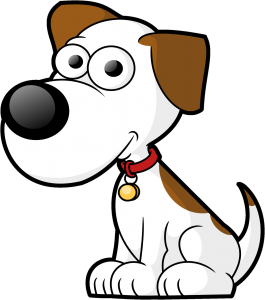 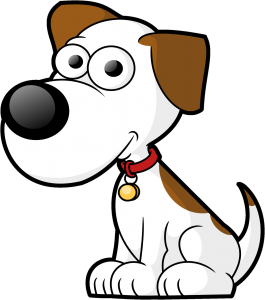 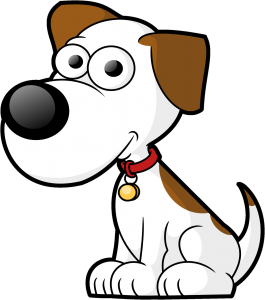 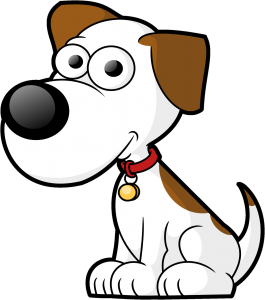 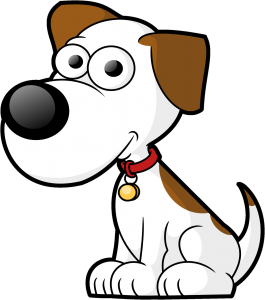 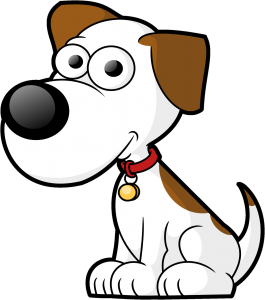 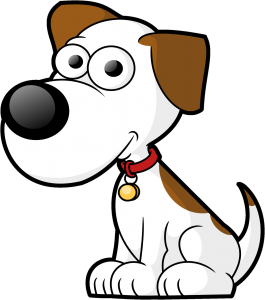 4
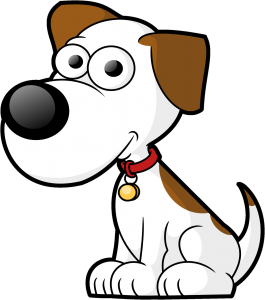 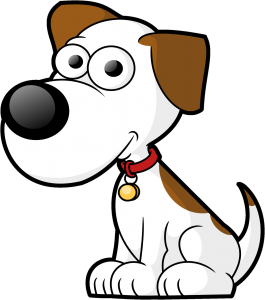 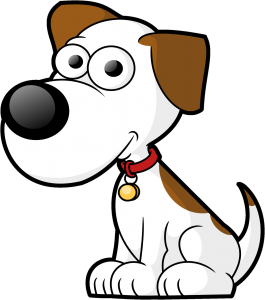 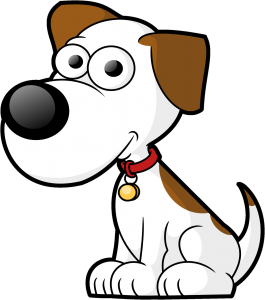 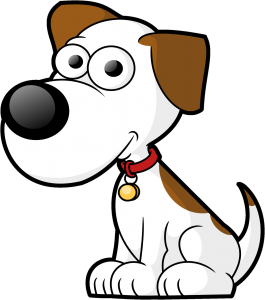 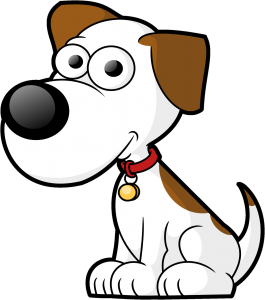 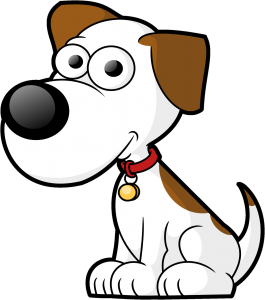 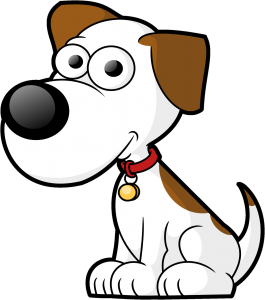 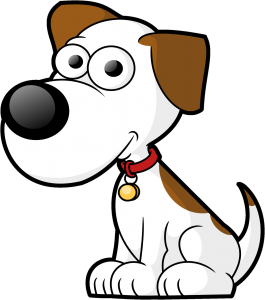 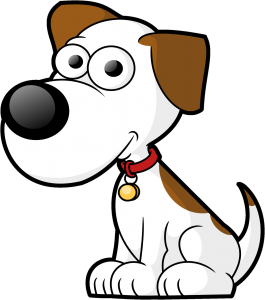 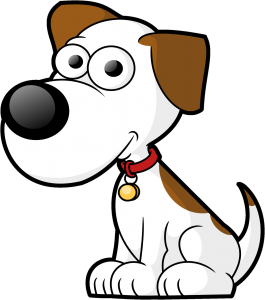 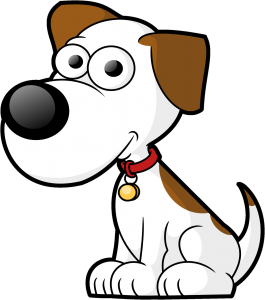 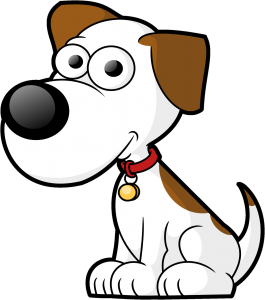 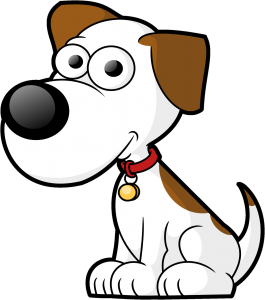 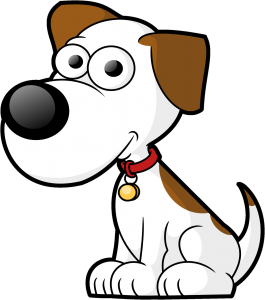 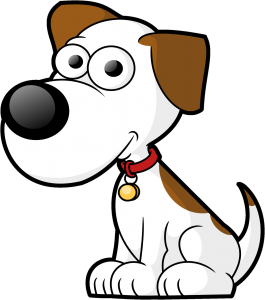 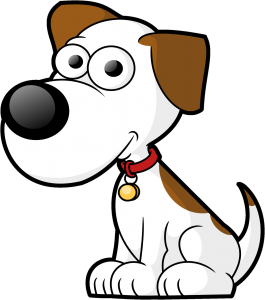 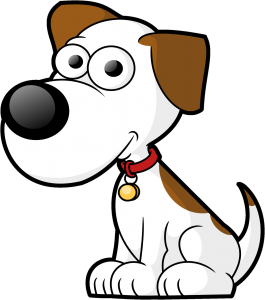 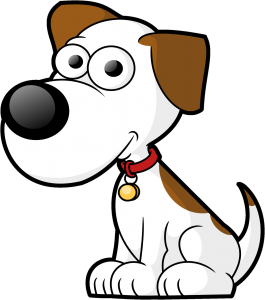 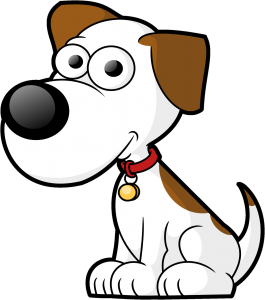 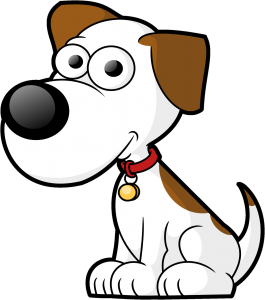 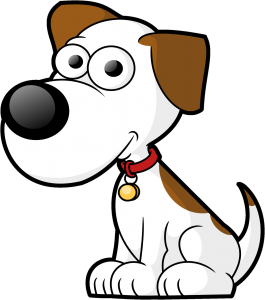 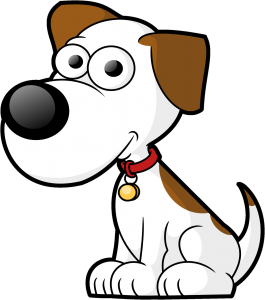 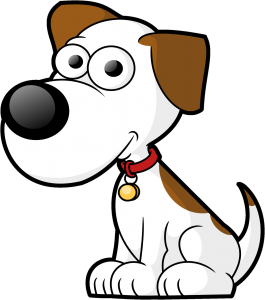 4
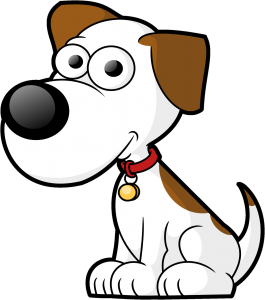 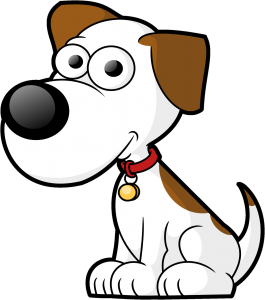 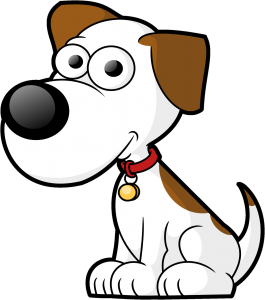 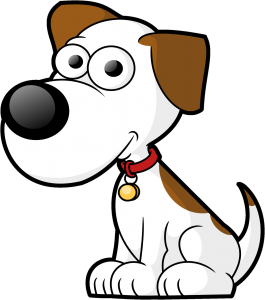 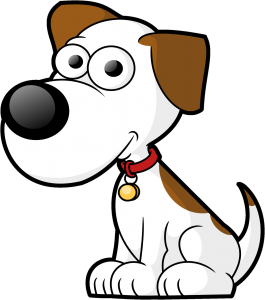 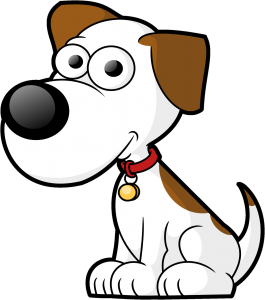 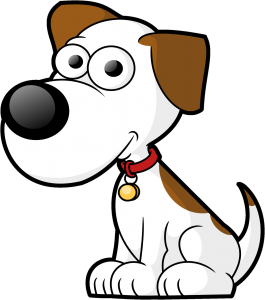 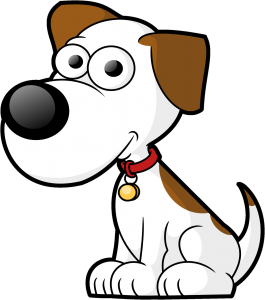 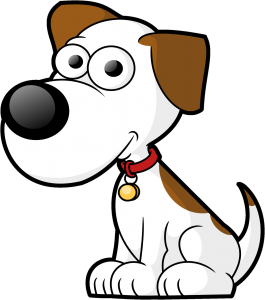 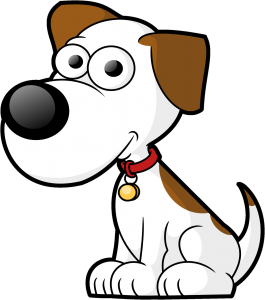 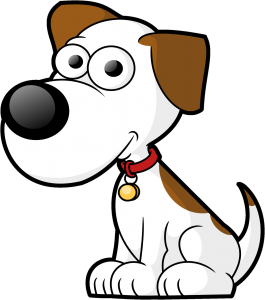 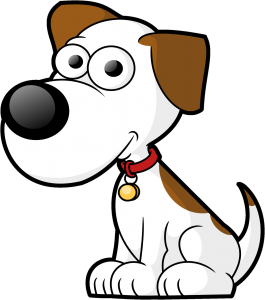 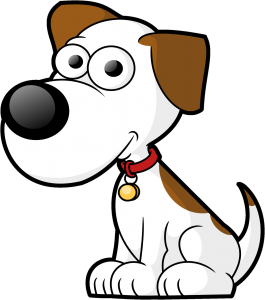 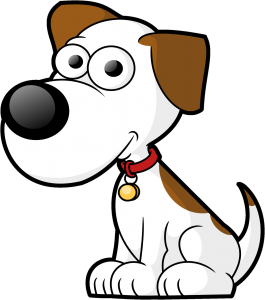 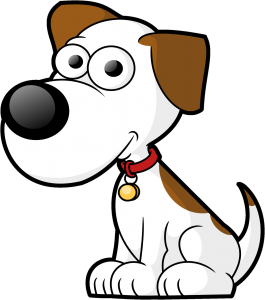 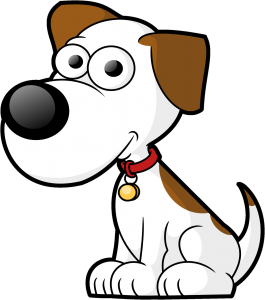 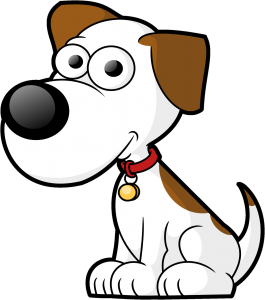 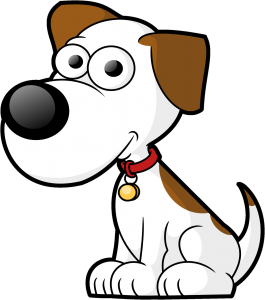 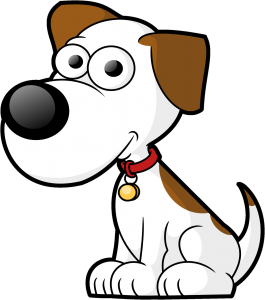 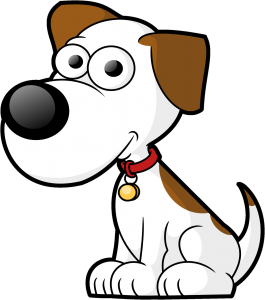 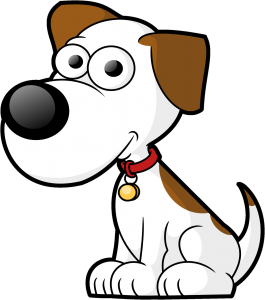 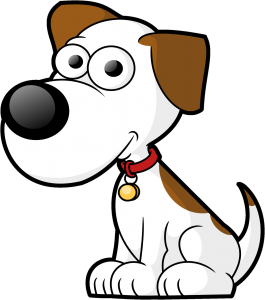 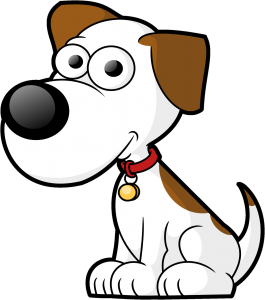 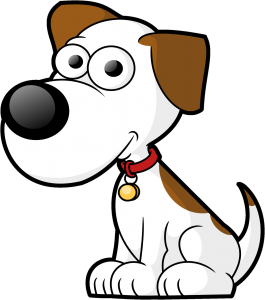 4
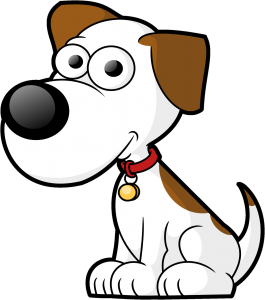 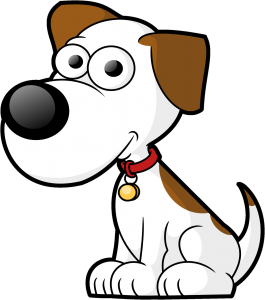 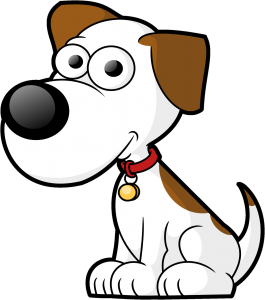 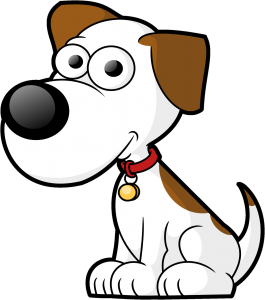 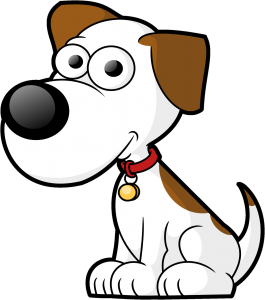 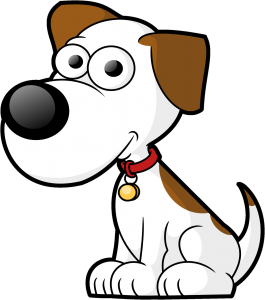 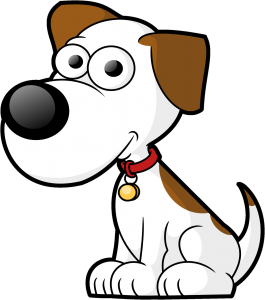 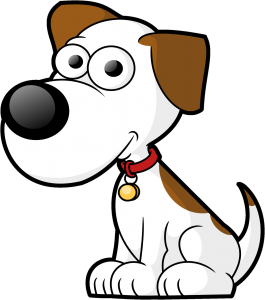 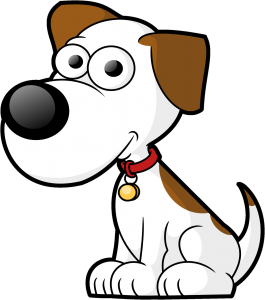 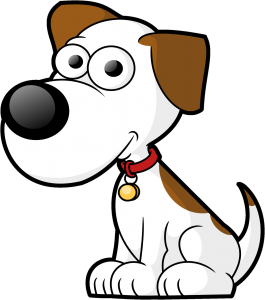 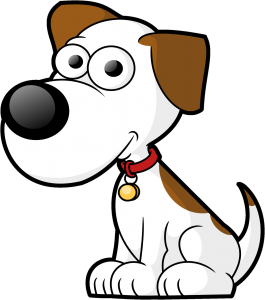 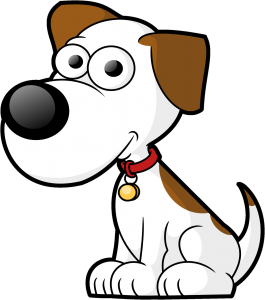 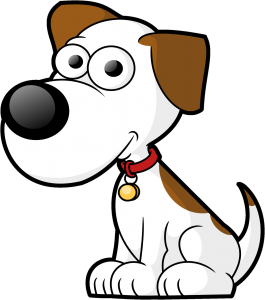 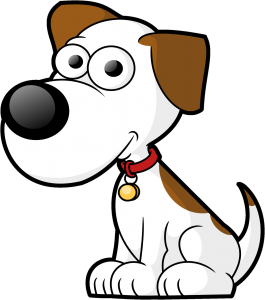 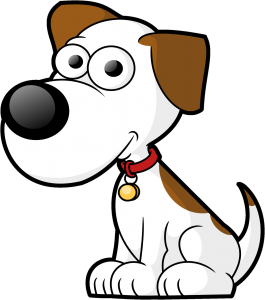 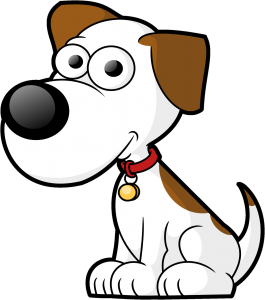 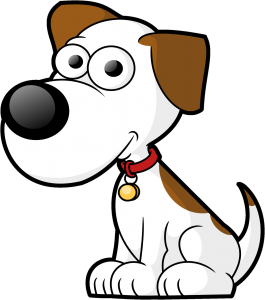 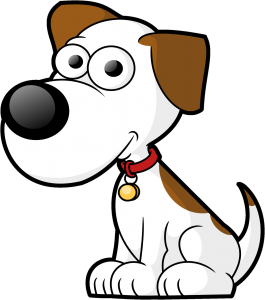 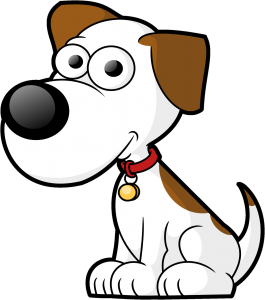 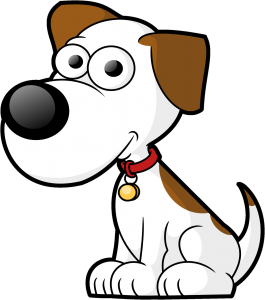 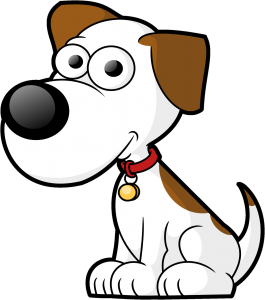 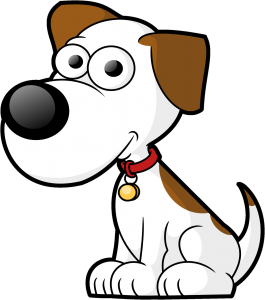 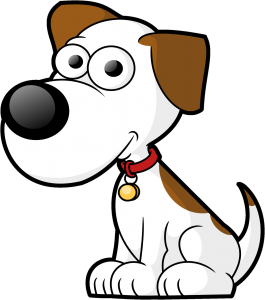 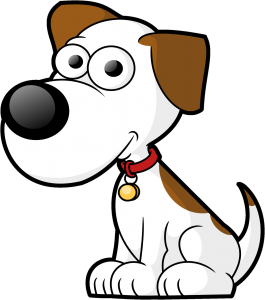 4
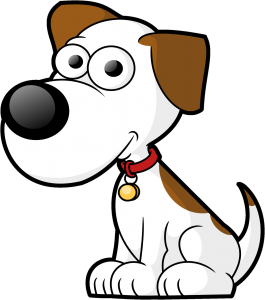 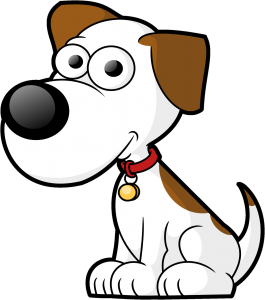 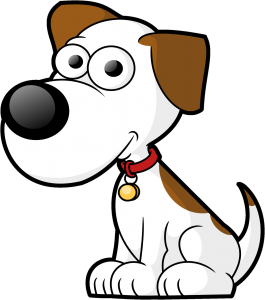 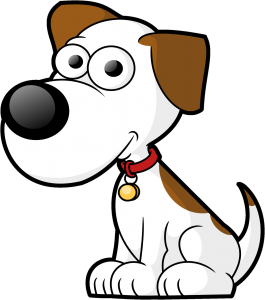 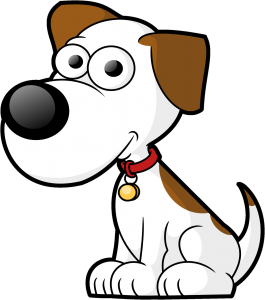 S-S       M-M        S-S           M	  S-S          M-L	 S-S          M
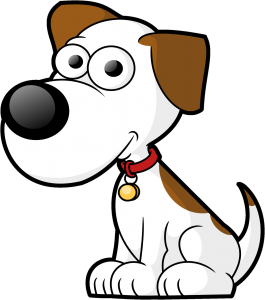 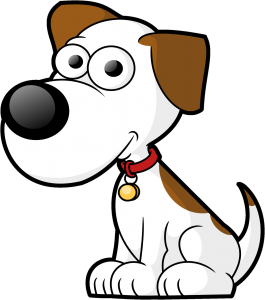 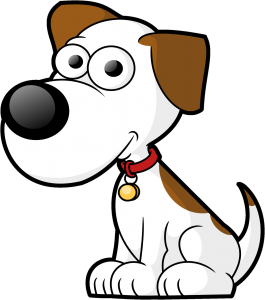 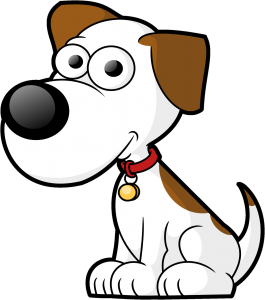 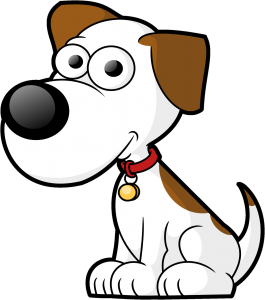 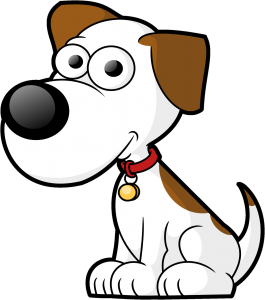 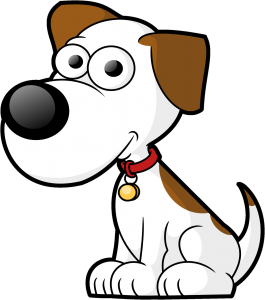 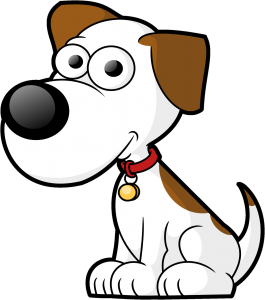 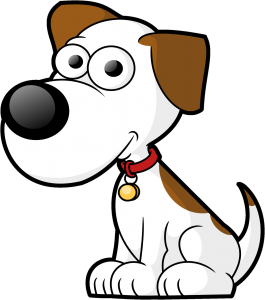 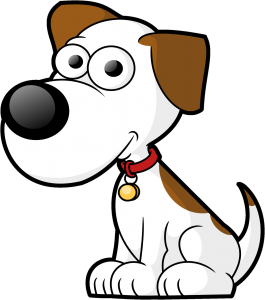 S           M-L          S             M	    S           M-L	   S           M
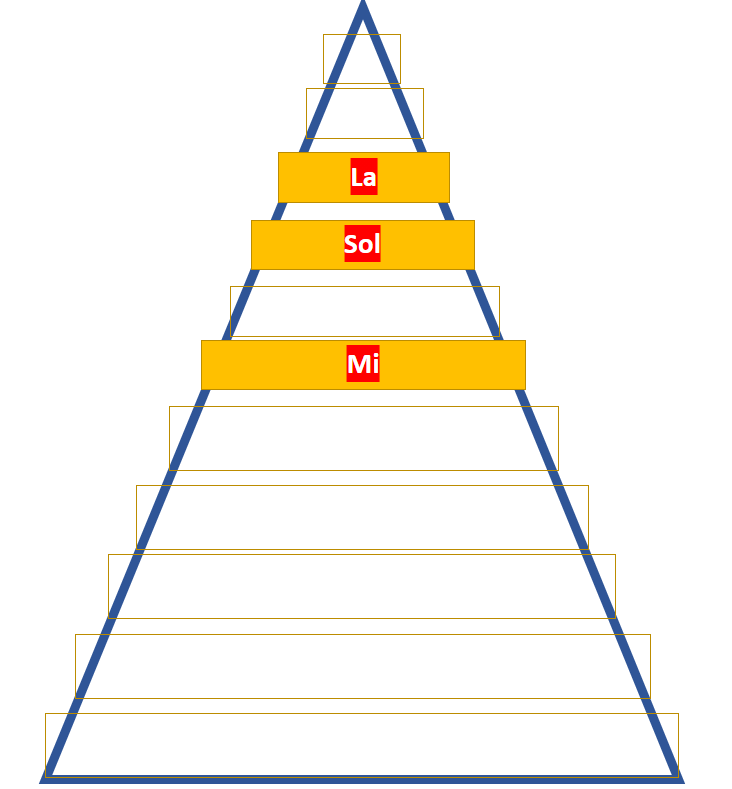 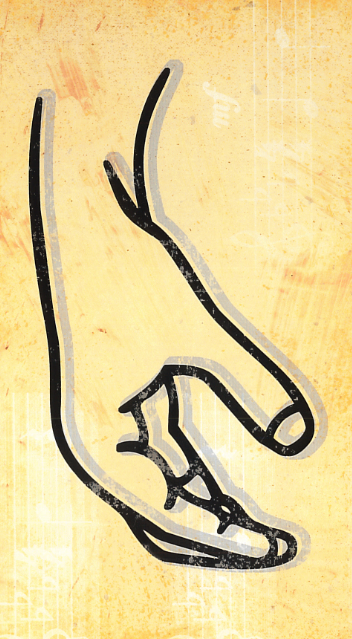 La
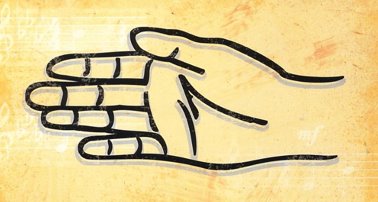 Sol
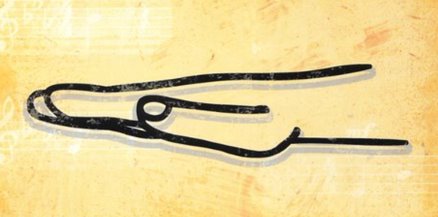 Mi